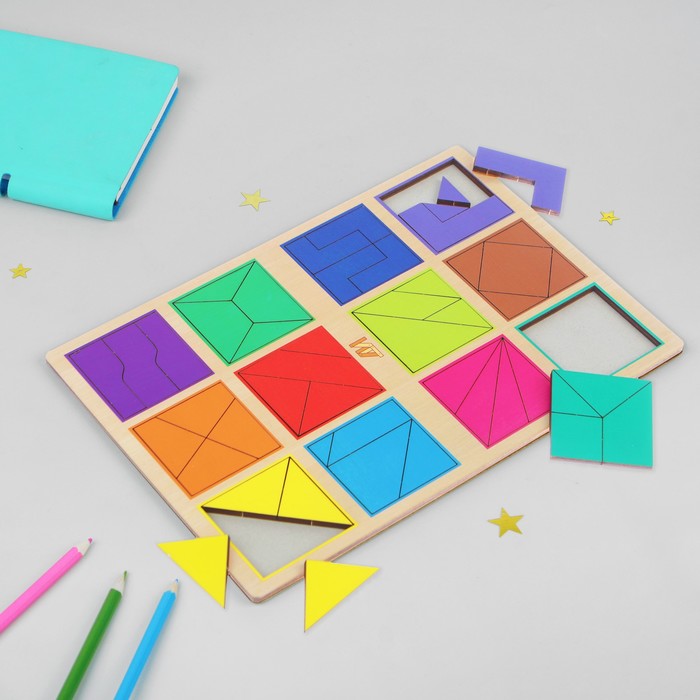 Игры-конструкторы
5 класс
1 балл
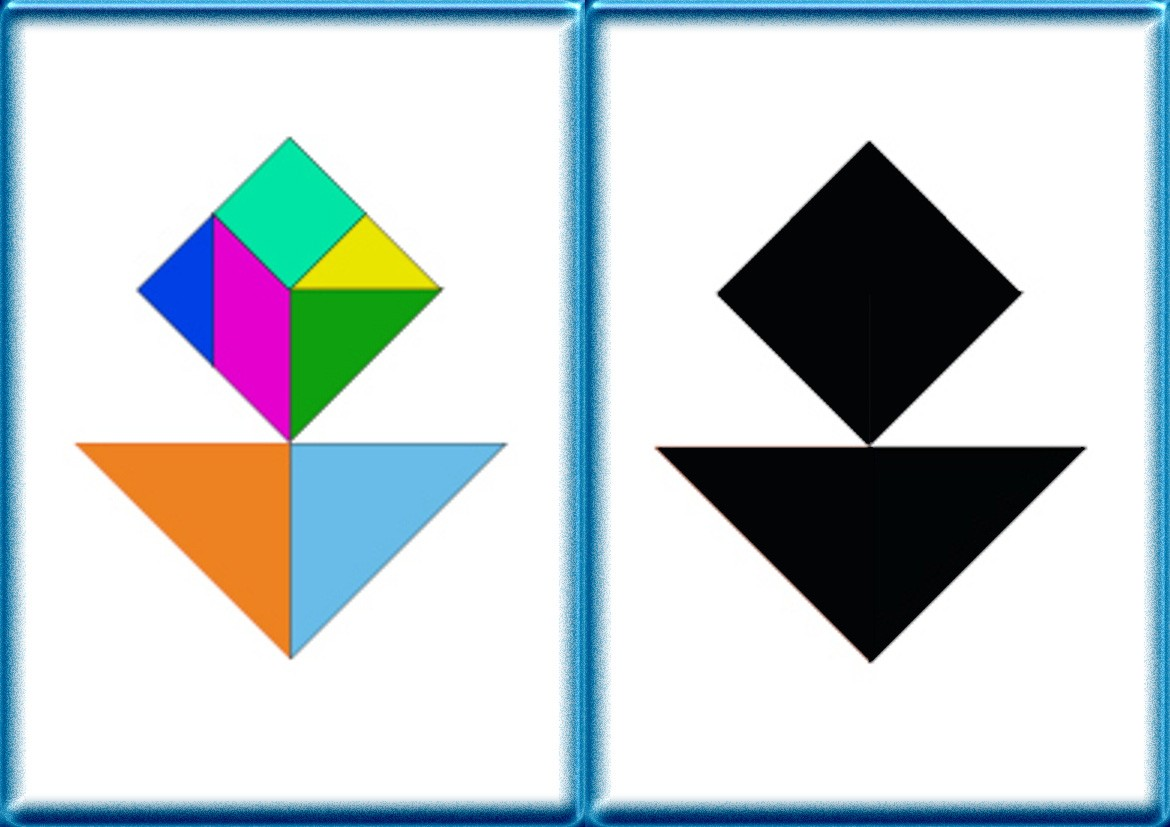 2 балл
Танграм
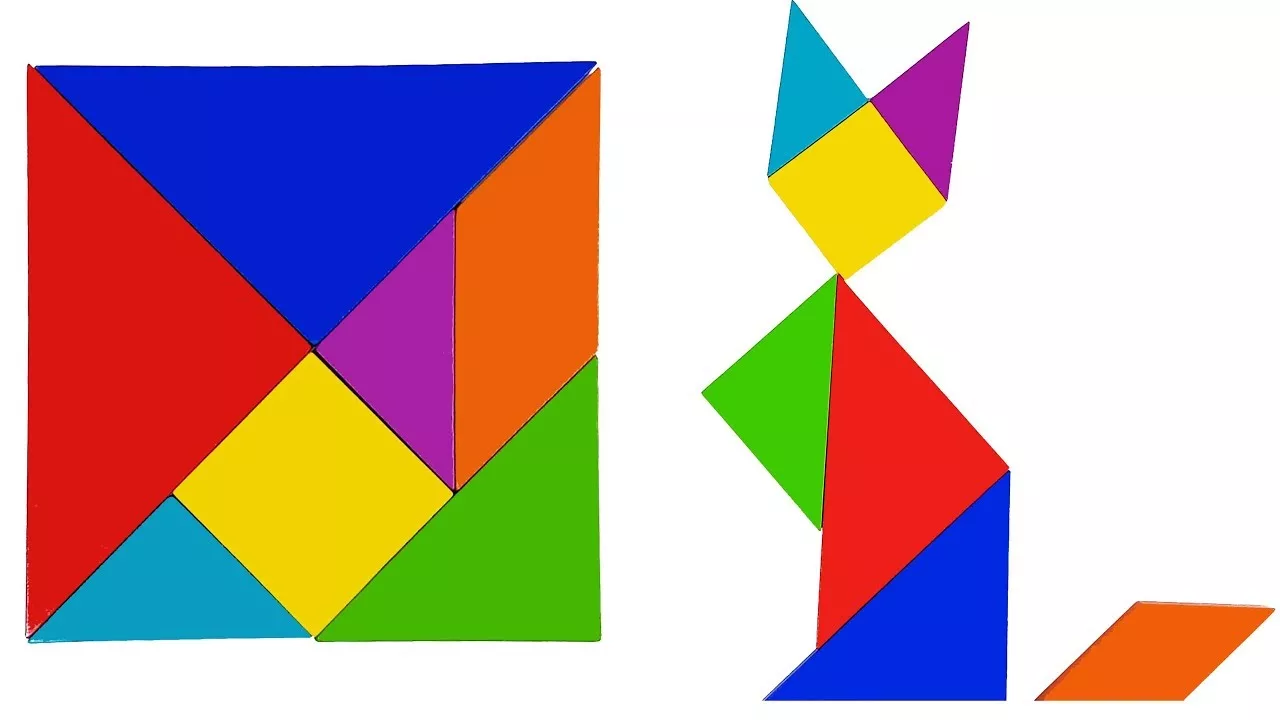 Монгольская игра
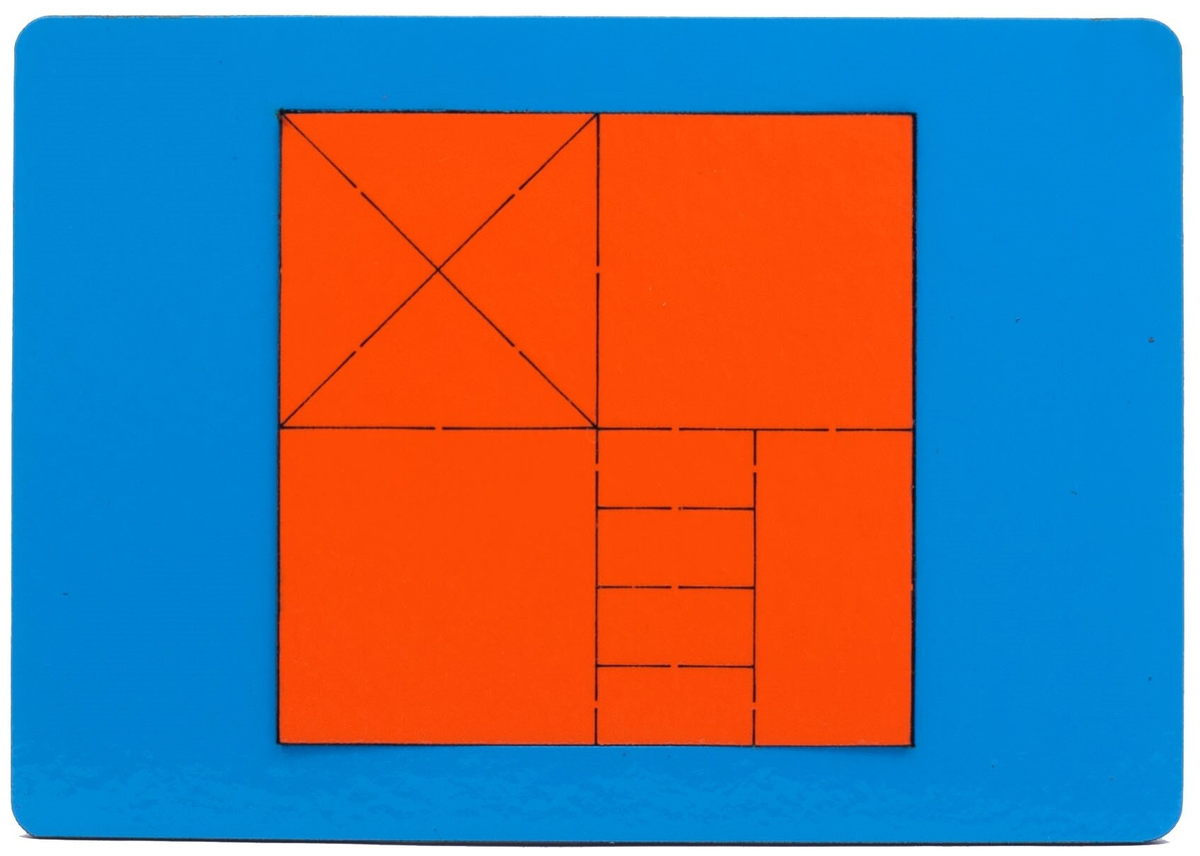 Колумбово яйцо
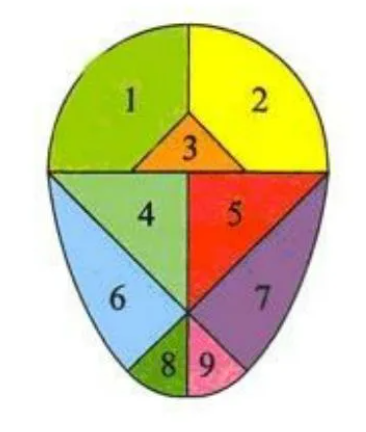 Листик
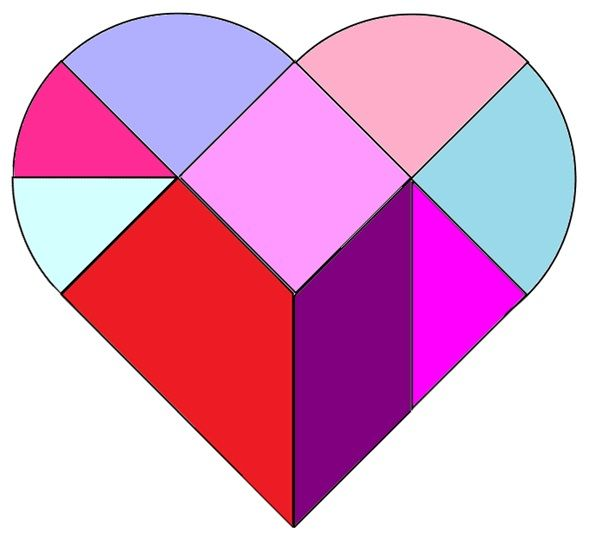 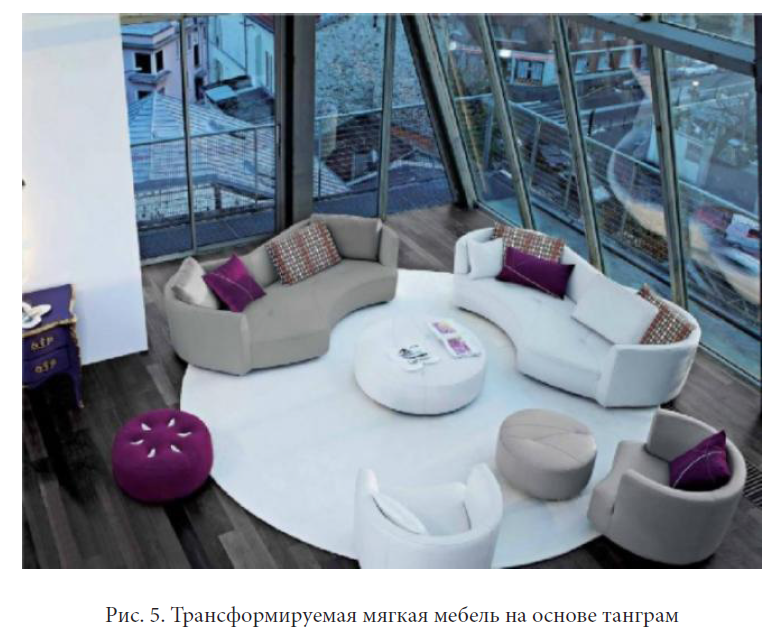 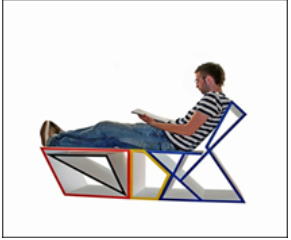 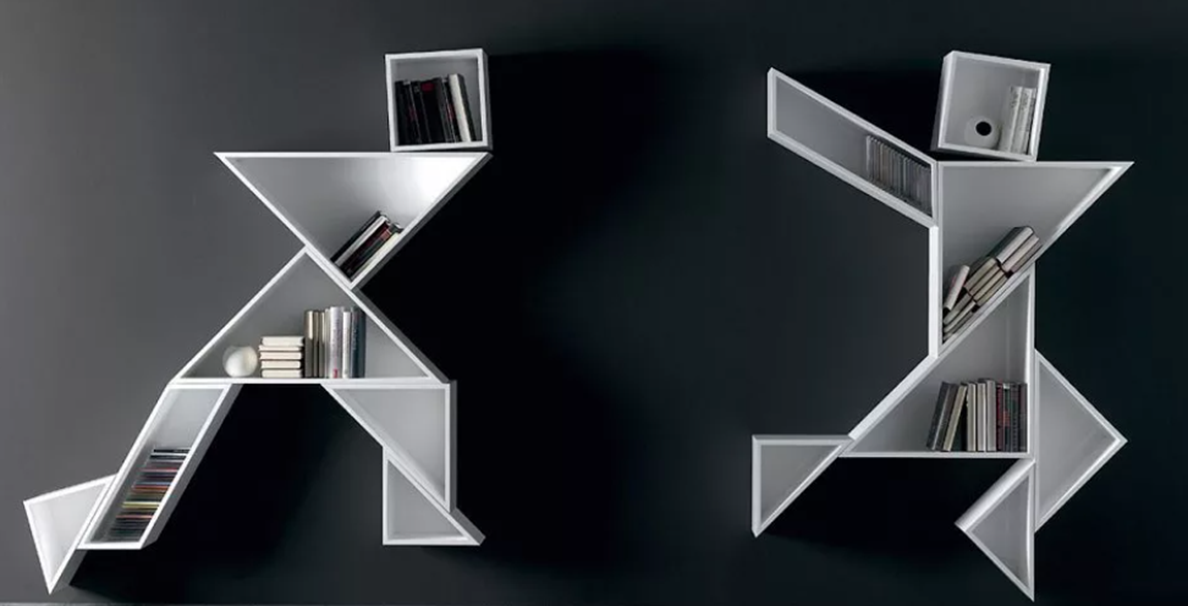 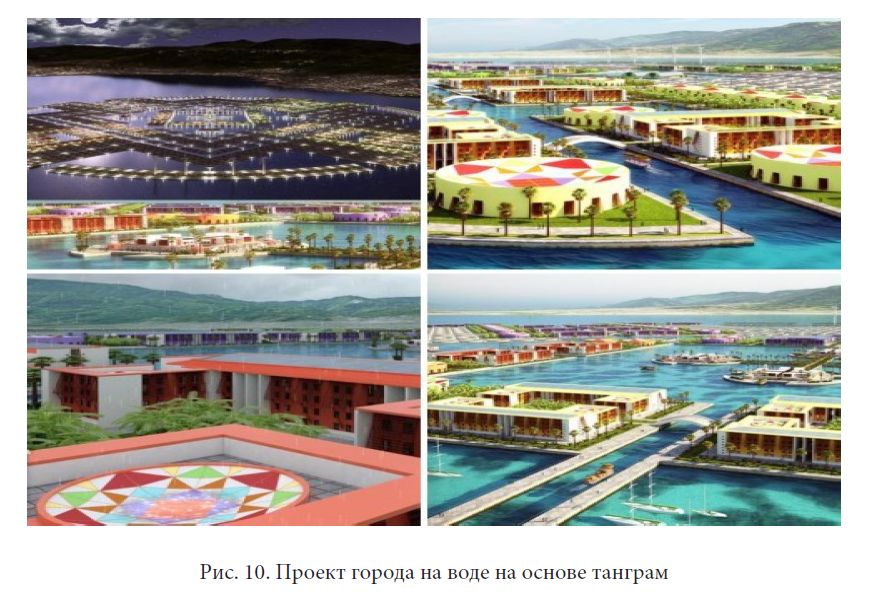 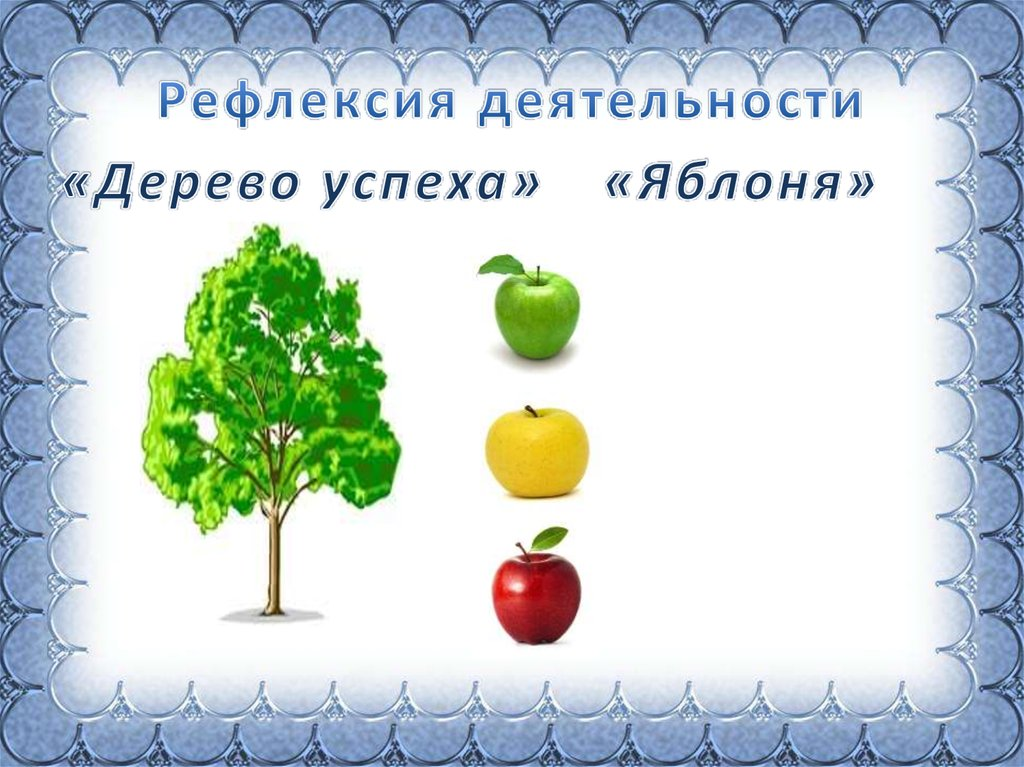 БЫЛО СКУЧНО, 
Я НИЧЕГО 
НЕ ВЫПОЛНИЛ
ЗАНЯТИЕ БЫЛО ИНТЕРЕСНЫМ, НО У МЕНЯ НЕ ВСЕ ПОЛУЧАЛОСЬ
ЗАНЯТИЕ БЫЛО ИНТЕРЕСНЫМ, МНЕ ПОНРАВИЛОСЬ